EE40Lecture 16 Josh Hug
8/02\/2010
Logistics
HW7 due tomorrow
HW8 will be due  Friday
Mini-midterm 3 next Wednesday
80/160 points will be a take-home set of design problems which will utilize techniques we’ve covered in class
Handed out Friday
Due next Wednesday
Other 80/160 will be an in class midterm covering HW7 and HW8
Final will include Friday and Monday lecture
Design problems will provide practice
Project 2
Active filter lab and Booster lab due this week
For Booster lab, ignore circuit simulation, though it may be instructive to try the Falstad simulator
Project 2 due next Wednesday
Design Problems
ALL WORK MUST BE DONE COMPLETELY SOLO!
Maximum allowed time will be 5 hours
Will be written so that it can be completed in approximately 2 hours
Allowed resources:
May use any textbook (incl. Google Books)
Anything posted on the EE40 website
Only allowed websites are Google Books, wikipedia, and EE40 websites
Not allowed to use other websites like facebook answers, yahoo answers, etc. even if you are reading other people’s responses
When in doubt, email me or text me
We will be very serious about cheating on this!
Example Design Problem
Design a circuit which will sum three sinusoidal input voltages and attenuate any frequencies above 10,000 Hz by at least 20 dB
Project 2
For those of you who want to demo Project 2, we’ll be doing demos in lab on Wednesday
Either at 1 PM after mini-midterm
Or at 2 PM during usual lab period
Opinions?
Interactive Lecture Question
Did you like the interactive worksheet intensive MOSFET lecture?
Yes, it was extremely useful and I highly prefer this type of lecture
Yes, it was useful, but the usual 1-way lecture is fine 
No real opinion
Didn’t like it
Hated it
MOSFET Model
Schematically, we represent the MOSFET as a three terminal device
Can represent all the voltages and currents between terminals as shown to the right
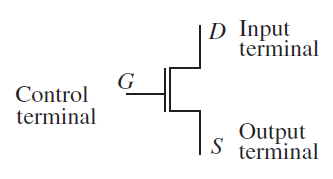 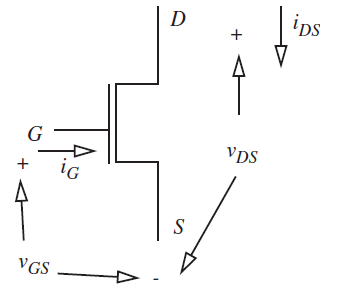 MOSFET modeling
MOSFET models vary greatly in complexity
S Model: Good for explaining MOSFETs to someone with no EE knowledge
SR Model: Includes effective resistance of a MOSFET. Good for understanding how to choose pull-up resistance
SR Model: Include gate capacitance. Good for understanding dynamic power and gate delay
S Model of the MOSFET
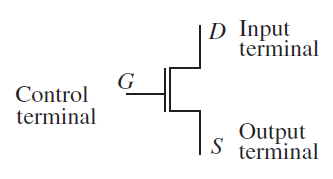 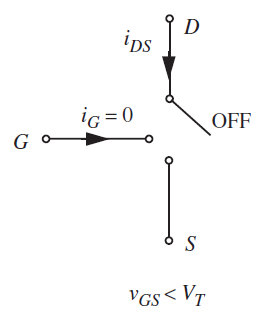 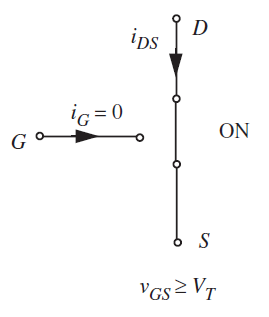 SR Model of the MOSFET
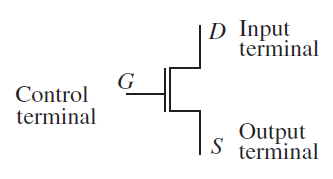 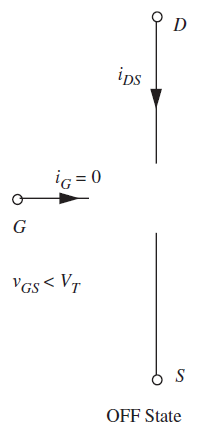 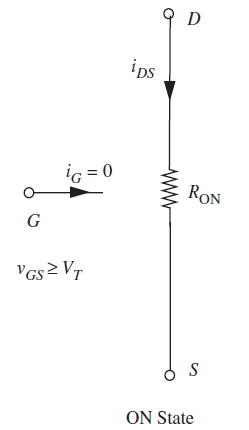 [Has nothing to do with SR flip-flop]
The SRC Model
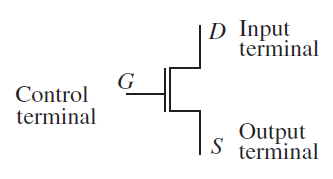 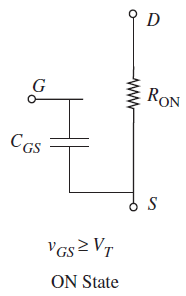 The SRC Model
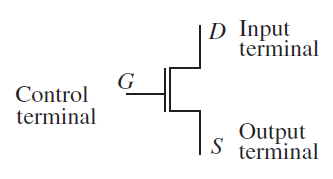 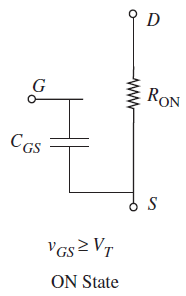 SRC Model
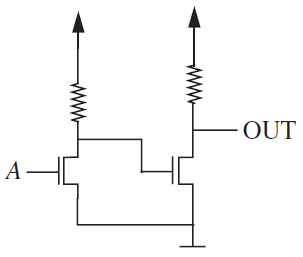 SRC Model of our 2 Inverters
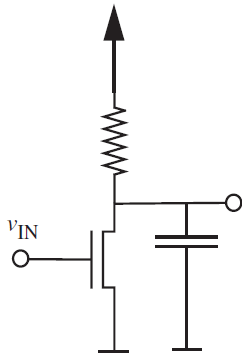 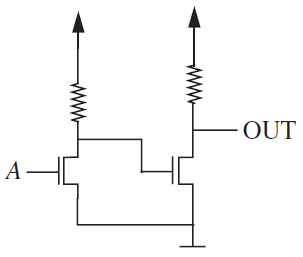 We decide to ignore the function of the gate on the right, keeping it in mind only because we know we’ll have to charge it
Timing Analysis of the SRC model
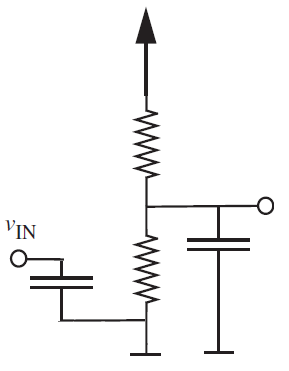 Timing Analysis of the SRC model
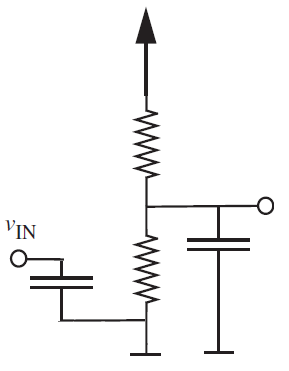 Fall Time
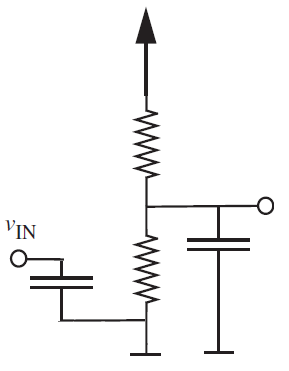 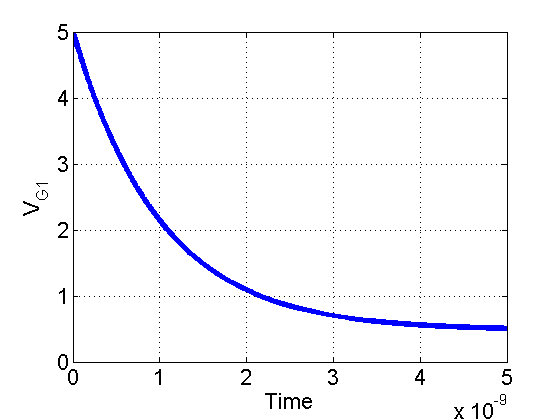 Timing Analysis of the SRC model
How do we find the Rise Time?
Have to replace by new equivalent circuit where:
Capacitor is initially discharged (0.476 V)
Switch is open
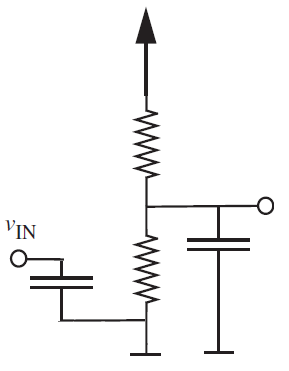 Timing Analysis of the SRC model
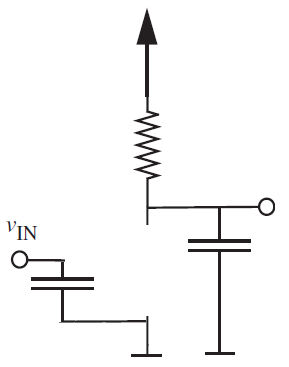 Timing Analysis of the SRC model
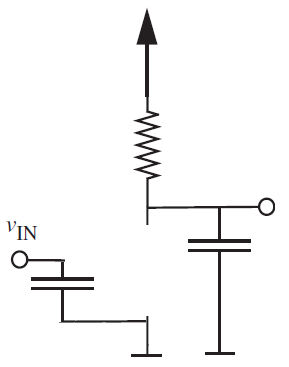 Timing Analysis of the SRC model
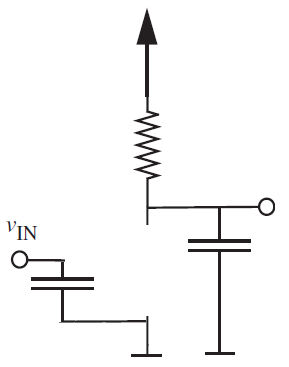 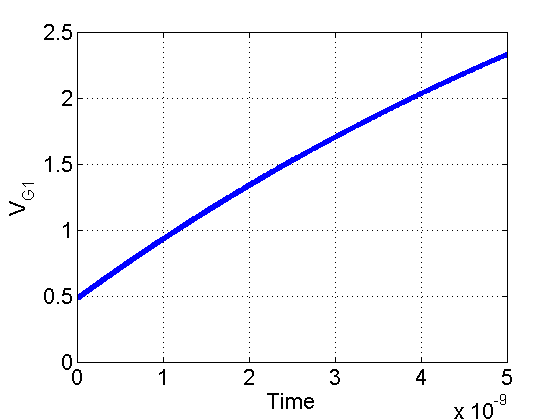 Propagation Delay
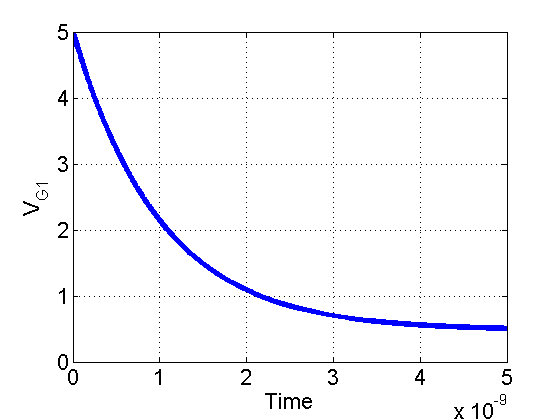 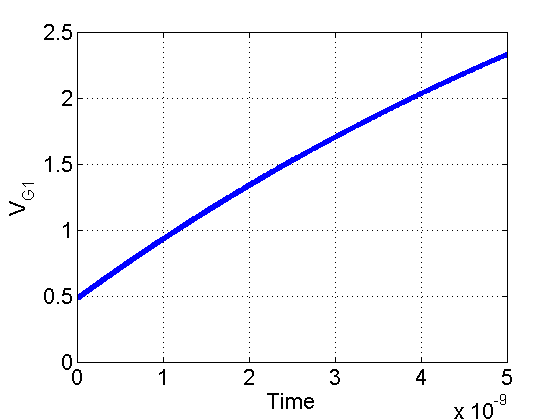 Reminder of Where We Started
So used SRC model:
Wanted to study gate delay of:
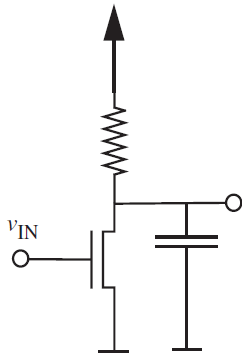 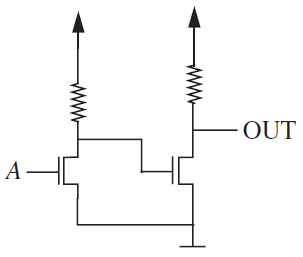 Which implements:
OUT
G1
A
Giving delay of LEFT gate!
Propagation Delays
G1
A
OUT
Propagation Delay
Is our analysis still correct if we add more output gates?
No, gate capacitance increases! Takes 3 times as long.
OUT1
A
OUT2
G1
OUT3
Power in the SRC Model
Static power in the SRC Model is exactly as SR Model, compare:





We’re also interested in the dynamic power while capacitance is charging
Algebra is a bit involved. We’ll outline the concept. Book has a very thorough treatment in sections 11.1 through 11.3
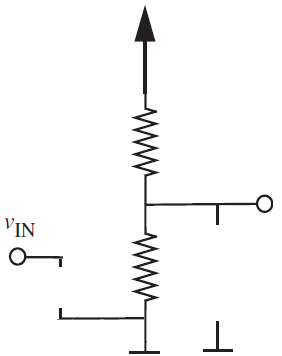 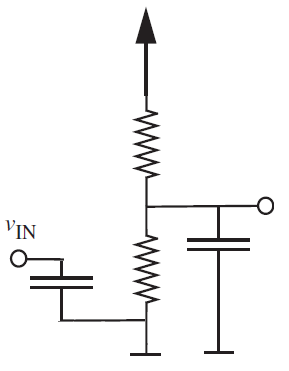 Dynamic Power in NMOS Circuits
When our inverter is going from low to high, we have the circuit on the left:
In general, looks like circuit on the right:
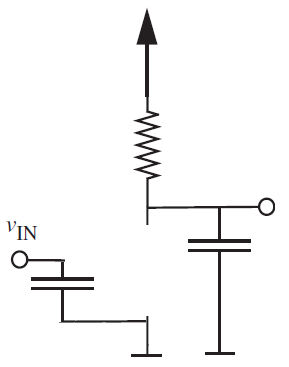 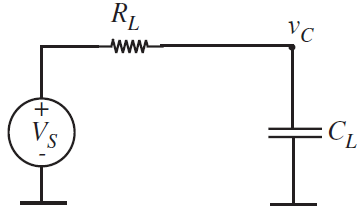 Dynamic Power in NMOS Circuits
When our inverter is going from high to low, we have the circuit on the left:
In general, looks like circuit on the right:
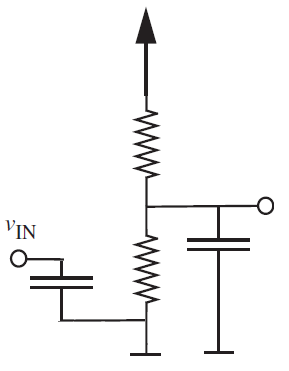 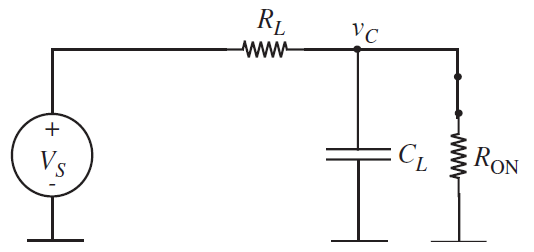 Dynamic Power
Worst case is that inverter is driven by a sequence of 1s and 0s
Circuit constantly switching behavior
Gate capacitor constantly charging and discharging
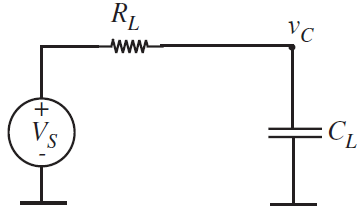 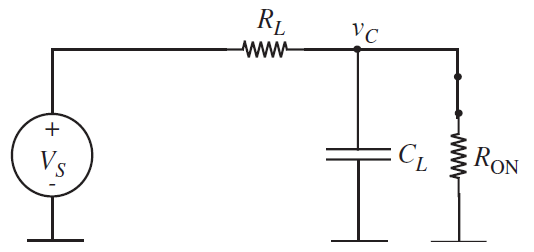 Problem Setup
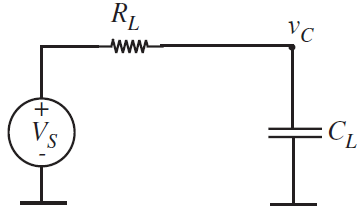 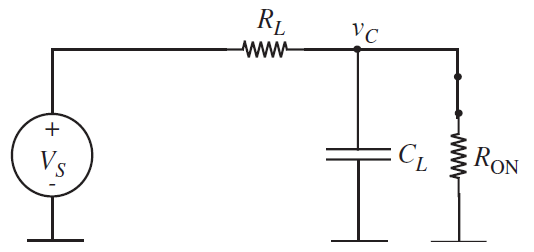 Solution
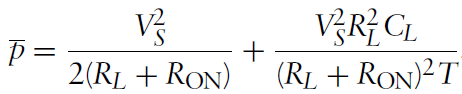 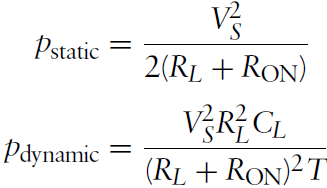 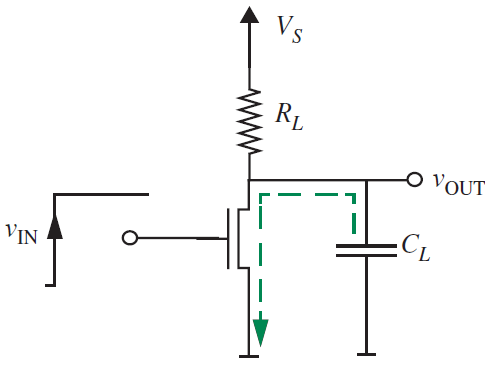 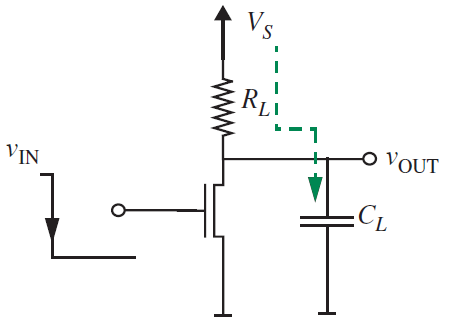 Avoiding Static Power Loss
PMOS Transistor
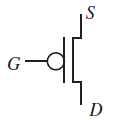 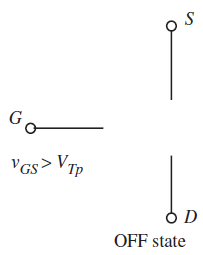 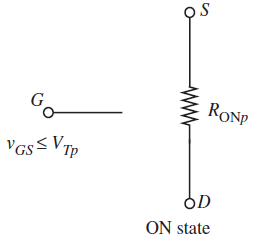 Anything logical we can do with NMOS…
5V
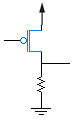 S
A
G
D
OUT
RL
Q13
Analysis of PMOS Logic
We could go through and repeat everything we did for NMOS, but it would be almost exactly the same thing
Instead, we’re now going to use NMOS and PMOS together in a new clever way
CMOS Inverter
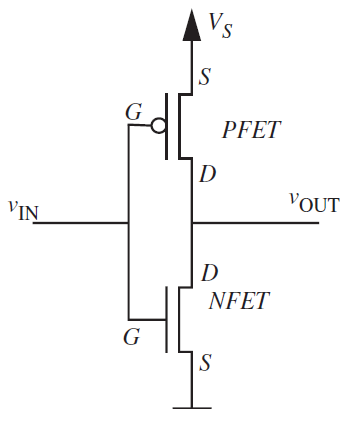 CMOS Inverter
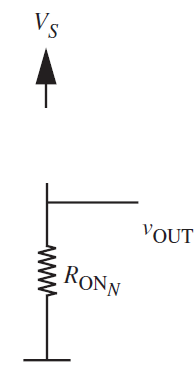 CMOS Inverter
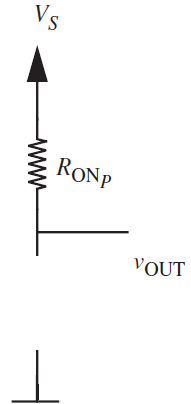 Static Power in CMOS
What is the static power consumed by this CMOS inverter when IN=0?
When IN=1?
In reality, there is a substantial static power component
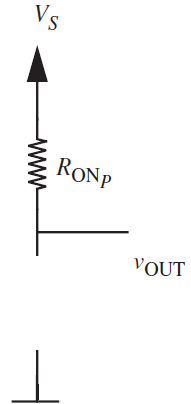 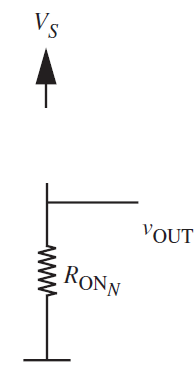 IN=0
IN=1
Static Power in CMOS
Gate Power: As gate oxides get smaller, gate current grows
Subthreshold Leakage Power: As thresholds are reduced (to increase speed),
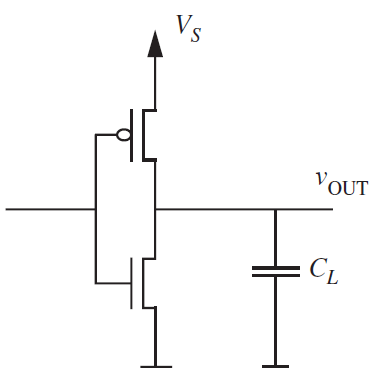 Dynamic Power in CMOS
Load power: Since our CMOS gates will be driving capacitive loads, they will still draw power when switching (since power is provided to the load)
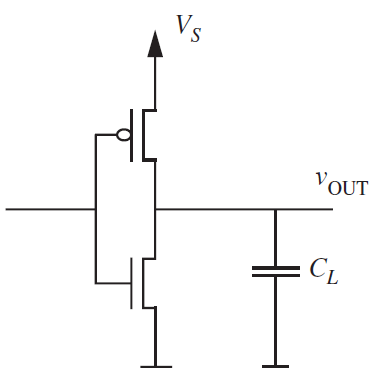 STL: Both transistors are again weakly on 
   at intermediate values
Power in CMOS
Though subthreshold leakage is a significant component to MOSFET power (>50%), it involves a more complex MOSFET model we haven’t studied
We’ll instead focus on dynamic load power 
Still accounts for vast portion of chip power consumption
Load Power Analysis
Assume our inverter is driven by a square wave
Capacitor will be constantly charging and discharging
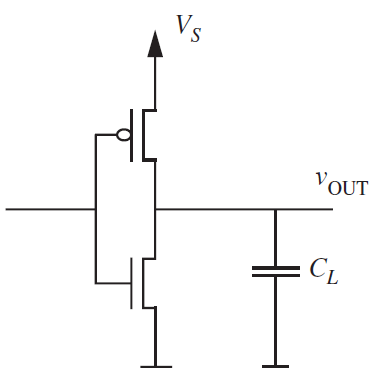 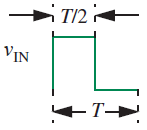 Load Power Analysis
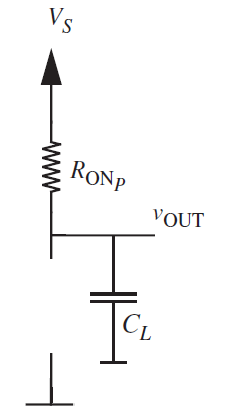 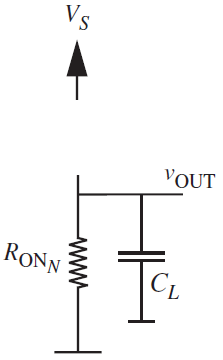 Rising Case
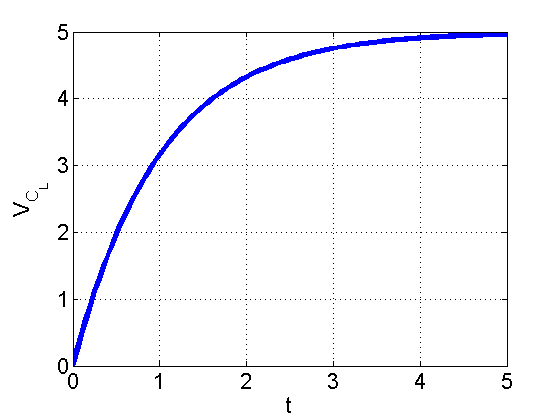 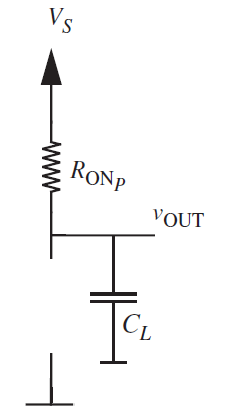 Falling Case
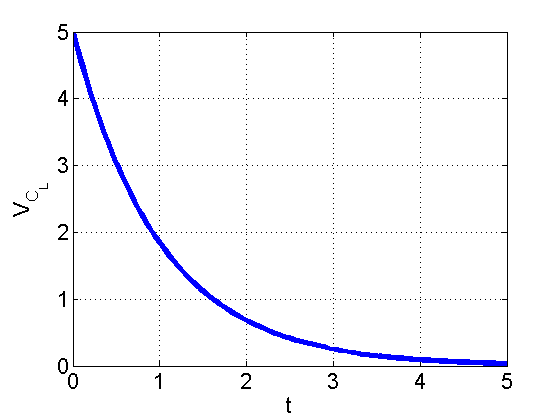 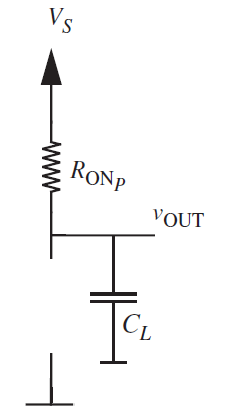 Dynamic Load Power
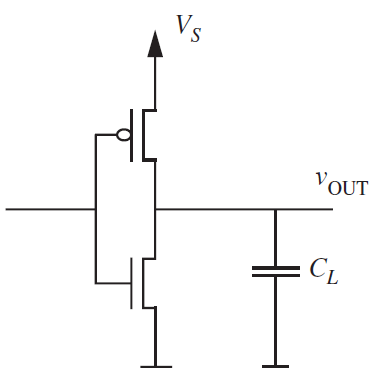 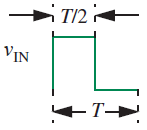 CMOS
CMOS Summary:
No need for a pull-up or pull-down resistor
Though you can avoid this even with purely NMOS logic (see HW7)
Greatly reduced static power dissipation vs. our simple NMOS only logic
In reality, MOSFETs are never truly off, and static leakage power consumes >50% of chip power
Dynamic power is still hugely significant
Uses twice the number of transistors as our simple purely NMOS logic
Preview of Tradeoffs in Digital Circuits
Implementation of Complex Gates Using NMOS and CMOS
In class, we’ve discussed analysis of NMOS and CMOS circuits
Haven’t discussed how to design them
Luckily, it is isn’t very hard
Design of NMOS Circuits
Example on Board
CMOS Design
This is where we stopped
Model Corner Cases
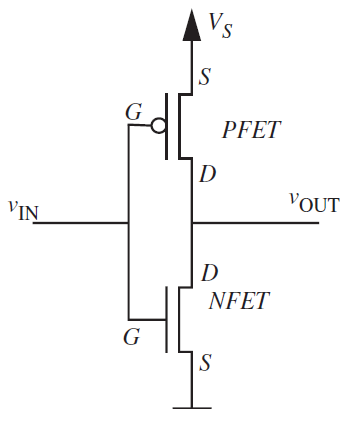 Real MOSFET Model
If we have time this week, we’ll discuss a more realistic model of the MOSFET





Useful for understanding invalid input voltages in logic circuits
More importantly, tells us how we can utilize MOSFETs in analog circuits	
Op-amps are built from transistors
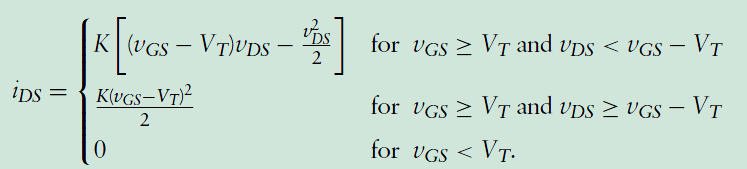 Nonlinear Elements
This more realistic MOSFET model is nonlinear
MOSFETs are three terminal devices, and it will be tough to begin our nonlinear adventure
Functionality is similar to what we’ve seen before (op-amps)
Analysis is tough
We’ll instead turn to diodes
Interesting new function
Analysis is easier
If we have time, we will talk on Friday or Monday about analog MOSFET circuits
Schematic Device
Symbol
I
N
P
I
-
-
+
+
Diode Physical Behavior and Equation
Qualitative I-V characteristics:
I
V positive, high conduction
VD
V negative, low conduction
Allows significant current flow in only one direction
where I0 is a constant related to device area and materials used to make the diode, 
k is Boltzman constant, and T is absolute temperature.
                                        a typical value for I0 is
The pn Junction I vs. V Equation
I-V characteristic of PN junctions
In EECS 105, 130, and other courses you will learn why the I vs. V relationship for PN junctions is of the form
We note that in forward bias, I increases exponentially and is in the A-mA range for voltages typically in the range of 0.6-0.8V. In reverse bias, the current is essentially zero.
Solving diode circuits
I
RTh
+
V
–
+

VTh
n=1
No algebraic solution!
Load Line Analysis Method
Graph the I-V relationships for the non-linear element and for the rest of the circuit
The operating point of the circuit is found from the intersection of these two curves.
I
RTh
I
+
V
–
VTh/RTh
+

VTh
operating point
V
VTh
The I-V characteristic of all of the circuit except the non-linear element is called the load line
Load Line Example: Power Conversion Circuits
Converting AC to DC
Potential applications: Charging a battery





Can we use phasors?
Example on board
R
Vo
VI=Vm cos (wt)
Piecewise Linear Model
Circuit symbol
I-V characteristic
Switch model
ID
ID (A)
ID
+

VD

–
+

VD 

–
+

VDon
forward bias
reverse bias
VD (V)
VDon
For a Si pn diode, VDon  0.7 V
RULE 1:  When ID > 0, VD = VDon
RULE 2: When VD < VDon, ID = 0
Diode behaves like a voltage source in series with a switch:   
 closed in forward bias mode    
 open in reverse bias mode
How to Analyze Diode Circuits with Piecewise Linear Model
A diode has only two states:
 forward biased:  ID > 0, VD = 0.7 V
 reverse biased:  ID = 0, VD < 0.7 V
Procedure:
Guess the state(s) of the diode(s)
Check to see if KCL and KVL are obeyed.
If KCL and KVL are not obeyed, refine your guess
Repeat steps 1-3 until KCL and KVL are obeyed.
Example:
If vs(t) > 0.7 V, diode is forward biased (else KVL is disobeyed – try it)
+
vR(t)
–
+

vs(t)
If vs(t) < 0.7 V, diode is reverse biased (else KVL is disobeyed – try it)
EOC
Slope =1
Shift 0.7V Up
VOUT
5
0
VIN
5
0
Diode Logic: AND Gate
Diodes can be used to perform logic functions:
AND gate
output voltage is high only if 
both A and B are high
Inputs A and B vary between 0 Volts (“low”) and Vcc (“high”)
Between what voltage levels does C vary?
Vcc
RAND
A
C
B
EOC
Slope =1
Shift 0.7V Down
0.7V
VOUT
5
0
VIN
5
0
Diode Logic: OR Gate
Diodes can be used to perform logic functions:
OR gate
output voltage is high if 
either (or both) A and B are high
Inputs A and B vary between 0 Volts (“low”) and Vcc (“high”)
Between what voltage levels does C vary?
A
B
C
ROR
Diode Logic: Incompatibility and Decay
Diode Only Gates are Basically Incompatible:
AND gate
output voltage is high only if 
both A and B are high
OR gate
output voltage is high if 
either (or both) A and B are high
Vcc
A
RAND
B
COR
A
CAND
ROR
B
Signal Decays with each stage (Not regenerative)
That’s all for today
Next time, more Diodes and a little more on the more realistic model of MOSFETs